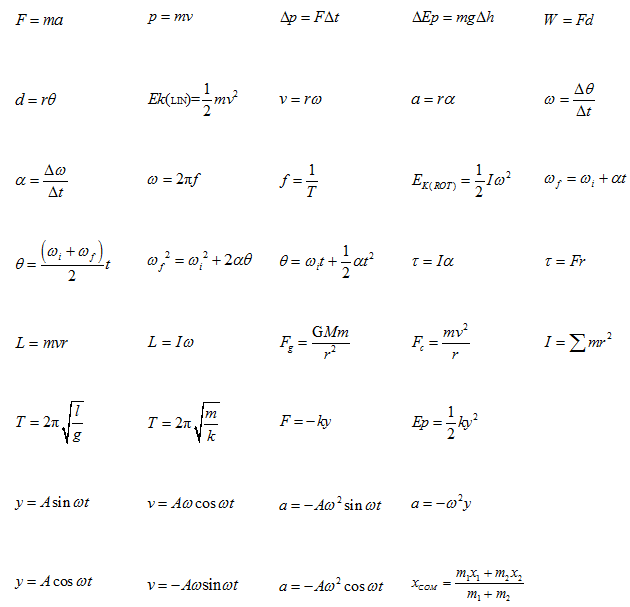 Now: 
When angular acceleration () is constant……
Notice that these four equations are exactly the same as the previous four, with these substitutions:
x      
v      
a      
Recall: 
When acceleration (a)   is constant……
vf = vi + at
x = vit + ½ at2
vf2 = vi2 + 2ax
x = ½ (vi+vf)t
f = i + t
 = it + ½ t2
f2 = i2 + 2
 = ½ (i + f)t
Use them in exactly the same way!
A Centrifuge can accelerate from rest at a constant angular acceleration of 7.0 rad s-2, taking 3 minutes to reach top speed
A) What is the final angular velocity?
B) How many rotations does it turn through during this time?
Answers:
What is the angular acceleration of a compact disc that begins at rest and accelerates to 36 rads-1 in 1.5 s?
ω0 = 0 
ω = 36 rads-1
 α = ? 
t = 1.5s
θ =  ignore
Audio CD players read their discs at a constant 150 kB/s and thus must vary the disc's rotational speed from around 500 rpm (actually 8 Hz), when reading at the innermost edge, to 200 rpm (actually 3.5 Hz) at the outer edge.
http://en.wikipedia.org/wiki/Revolutions_per_minute
A tire on car has an angular acceleration of –5 rad/s2 applied to it. If the wheel was originally turning at 80 rad/s and turned through 500 rad during the deceleration, what was the final speed of the wheel?
θ = 500 rad 
ω0 = 80 rad/s 
ω = ?
α = –5 rad/s2 
t = ignore
ω2 = ω02+ 2αθ



ω= 37 rad/s
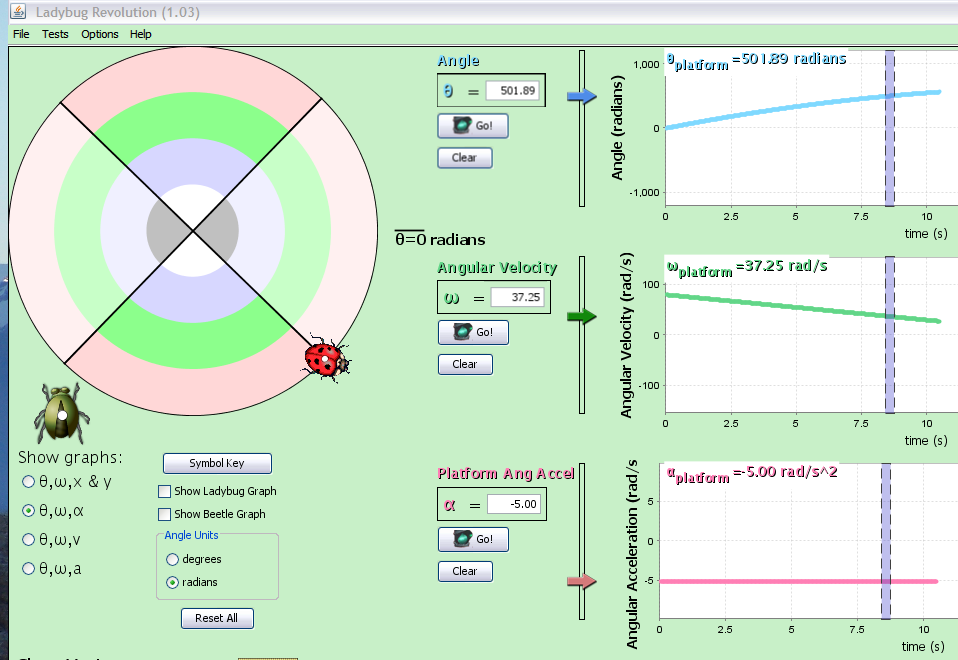 Note for one revolution:
1 rev
period
Frequency
So ω can also be called angular frequency
Angular to UCM Connection
Angular motion example:
Bubba has been given an old record player for Christmas.  He also has a bug collection.  One day while he's bored he puts 2 of his best bugs onto the record player.  He places a yellow bug half-way from the centre and a pink bug at the edge of the 29cm diameter record player.  Then he sets the speed to 33rpm and plays the player at a constant speed.
(a)  convert 33 rpm to suitable ‘Physics’ units
33 rpm means 33 revolutions per minute.
 
Convert to radians per second by: 
 		   = 3.4557… ≈ 3.5 rad s-1 (2 SF)
(b)  Calculate the frequency and period of the bugs' motion
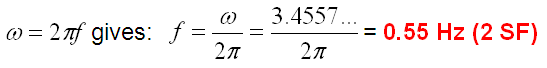 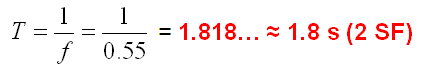 (c)  Bubba's sister Betty-Sue explains that the bugs have one type of speed that is the same while another type of speed is different.  Explain what she means and which speeds she is talking about.
The linear speed (tangent to the circular path) is different for each bug.

The bug with the larger radius (at the edge of the player) will have a larger linear speed since it makes a larger circle in the same time as the bug closer to the centre.   

But both bugs have the same angular speed since they complete the circle in the same time period, T, and have the same frequency, f, and the equation:  gives the same answer for each bug.
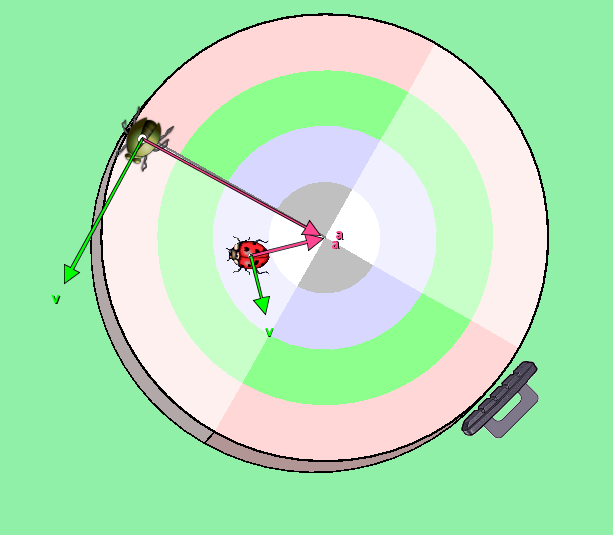 see ‘Torque’ PhET applet
(d)  What is the angular velocity of each bug.
See (a)
(e)  Calculate the linear velocity of each bug.
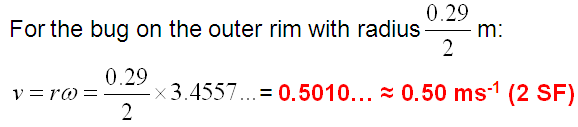 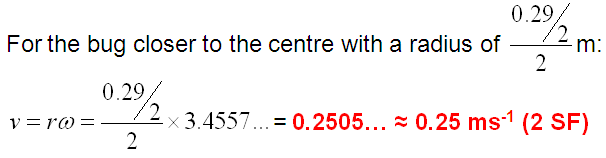 After a while he changes the speed on the player to 45rpm.  It takes the record player 0.85 seconds to adjust to this new speed.
 
(f)  Calculate the angular acceleration while the record player adjusts to its new speed.
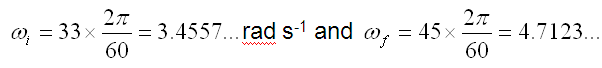 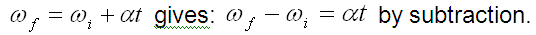 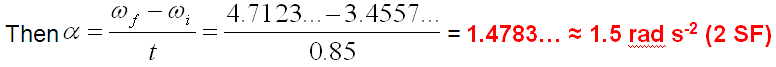 (g)  Calculate the angular displacement while the record player is adjusting to this new speed.
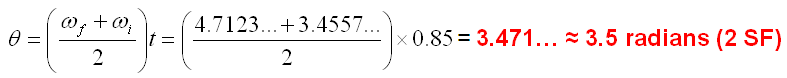 (h)  Draw a graph of angular velocity vs time while the player adjusts to this new speed.  Label all important parts of your graphs.